Nov 2019
Multi-link Channel Access Discussion
Date: 2019-10-31
Authors:
Slide 1
Sharan Naribole (Samsung), et al.
Introduction
Nov 2019
Multi-link Operation
Candidate feature being discussed in TGbe group
Several aspects
Transmission of frames of a TID over multiple links [1]
Minimizing negotiation overhead for fast link switching [2]

Multi-link Channel Access
Several discussions on multi-link channel access, asynchronous and synchronous operations
A few contributions have considered multi-link operation with single primary [3,4]
Similar to 80 + 80 operation in which all devices perform backoff only one link

In this presentation, we focus on multi-link channel access with per-link backoff
Slide 2
Sharan Naribole (Samsung), et al.
Asynchronous Operation
Nov 2019
Asynchronous multi-link channel access
Per-link backoff procedure with no synchronization of multi-link transmissions
Single link STAs and legacy STAs can operate on any link
Simultaneous transmit and receive operation (STR) 
Shall be the default multi-link access mode




STR Constraint [3,5,6,7]
STA may not be capable due to in-device power leakage from insufficient frequency separation
Example: Link A operating in lower 5 GHz and link B operating in upper 5 GHz
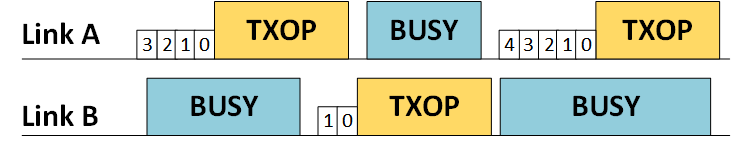 Slide 3
Sharan Naribole (Samsung), et al.
STR Constraint at AP
Nov 2019
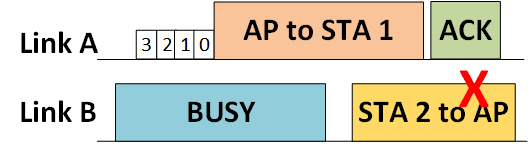 AP 
(Not STR
capable)
STA 1: Multi-link STA
STA 2: Single link STA
STR collision example
AP is not capable of STR and hence fails to receive STA 2’s transmission
Several collision scenarios present in multi-link BSS with AP not capable of STR
Challenging to perform complete synchronized operation due to legacy devices, single link STAs, OBSS traffic, etc.
Therefore, AP that establishes multi-link BSS for EHT multi-link operation shall have STR capability for all link pairs
Slide 4
Sharan Naribole (Samsung), et al.
Non-AP STA’s STR Capability
Nov 2019
Multi-link STAs indicate STR capability to AP 
Dynamic indication by ML STA based on operating links

In this context, classification of non-AP STAs on a link pair
STR STA
ML STA operating on both links and capable of STR on that link pair

Non-STR STA
ML STA operating on both links and not capable of STR on that link pair

Single link STA
STA operating only on one of the links of the link pair
Slide 5
Sharan Naribole (Samsung), et al.
Collision Scenarios for Non-STR STAs
Nov 2019
Independent medium access with no channel status sharing between the links
Timelines shown for non-STR STA (STA 1)
Scenario 1
STA 1 transmits while receiving frame destined to it
AP transmits to STA 1 while receiving from STA 1
STA 1 fails to receive
Scenario 2
STA 1 does not detect STA 2’s 
     transmission by ED check
Collision at AP
STA 1: Non-STR STA, STA 2: single link STA
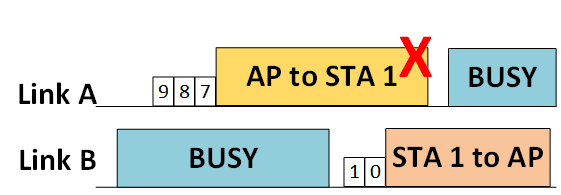 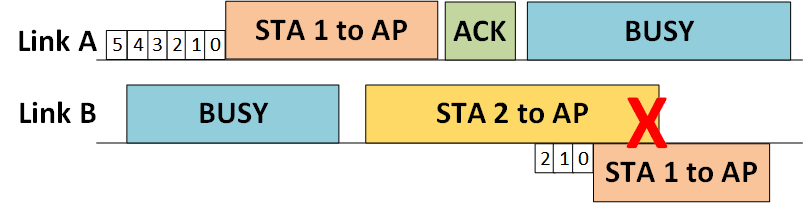 Objective: To improve multi-link utilization of non-STR STAs with the constraint of preventing STR collisions
Slide 6
Sharan Naribole (Samsung), et al.
Nov 2019
Opportunistic Backoff Countdown Resume at non-STR STA
For certain conditions, non-STR STA resumes countdown on link B during busy state on link A
Similar to 802.11ax SRP-based spatial reuse backoff procedure 
Inter-BSS PPDU (e.g. BSS Color)
Backoff countdown can be resumed as frame not for non-STR STA
Intra-BSS Uplink PPDU
Backoff countdown can be resumed, similar to above
UL/DL bit in HE-SIG-A for HE SU PPDU/ER SU PPDU
UL MU identified by HE TB PPDU
Intra-BSS Downlink PPDU
Backoff countdown can be resumed if PPDU identified to be not destined to itself 
STA ID in HE-SIG-B for HE MU PPDU or unable to decode HE-SIG-B of HE MU PPDU
No STA ID info in PHY preamble for SU PPDU and MAC header decoding can take long
Proposal: STA ID info in EHT PHY preamble for SU PPDU
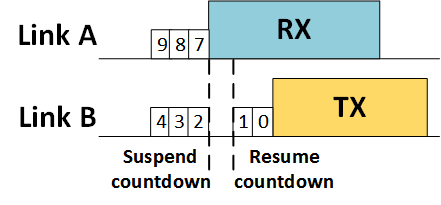 Slide 7
Sharan Naribole (Samsung), et al.
Nov 2019
Non-STR STA indication in Uplink
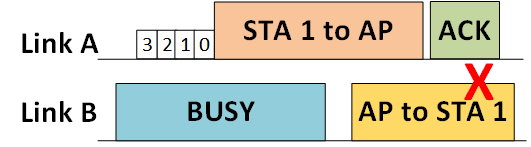 STA 1 
(Non-STR STA)
Preventing AP from transmitting to any non-STR STA while receiving any intra-BSS PPDU may be too conservative
Trigger-based PPDU
AP knows which non-STR STAs are transmitting (except random RUs)
SU PPDU
STA ID info in EHT PHY preamble
If STA ID info indicates a non-STR STA,  AP can still transmit to other non-STR STAs
Slide 8
Sharan Naribole (Samsung), et al.
Multi-link Busy State Feedback
Nov 2019
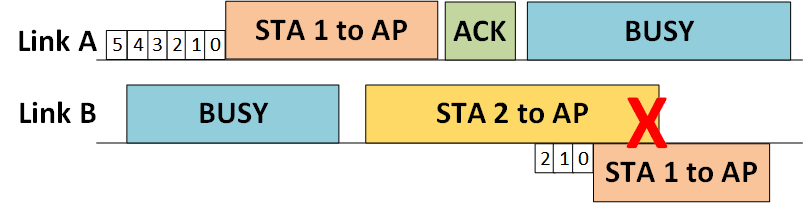 STA 1: Non-STR STA, 
STA 2: single link STA
STA 1
Non-STR STA misses PHY preamble on link B during its TX on link A
Performs ED check on link B after its link A TXOP and cause collision at AP on link B
AP knows ML STA’s non-STR constraint and AP’s current reception of intra-BSS PPDU 
Proposal: When non-STR STA completes transmission in link A, if AP is currently receiving intra-BSS PPDU on link B or if AP is transmitting on link B, then AP indicates Busy Status in feedback (ACK in figure) to non-STR STA on link A. Accordingly, non-STR STA suspends backoff procedure until the occurrence of an intra-BSS PPDU reception or aPPDUMaxTime countdown expiry
Slide 9
Sharan Naribole (Samsung), et al.
Multi-link Channel Access with Proposed Enhancements
Nov 2019
Proposed methods can be applied by non-STR STAs and AP
Snapshot from a multi-link BSS timeline from non-STR STA’s perspective
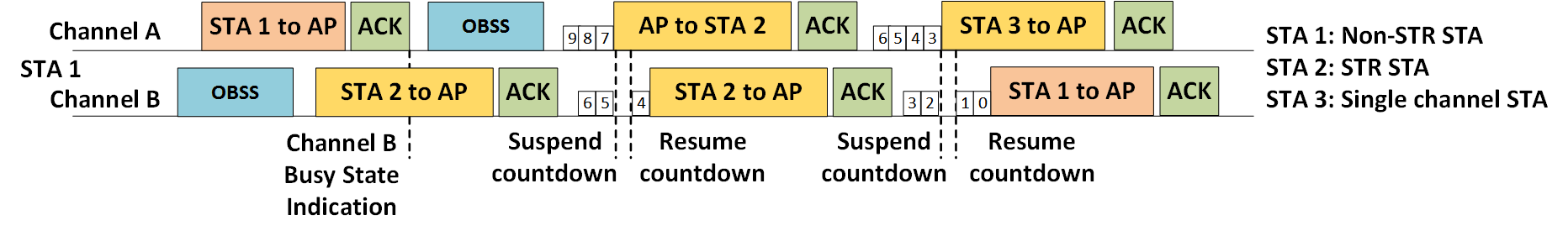 Slide 10
Sharan Naribole (Samsung), et al.
Multi-link Channel Access Rules
Nov 2019
Rules for STR STAs and AP
Follows EDCA channel access protocol on each link
Additionally, if AP,
shall not transmit to a non-STR STA from which it is receiving frame(s)
shall include busy status in feedback to non-STR STA if transmitting or receiving an intra-BSS PPDU on other link 
Rules for Non-STR STAs
EDCA channel access protocol on each link with following restrictions
Suspend backoff countdown when RX on link A and vice versa 
Perform Opportunistic Backoff Countdown Recommencement  
Suspend backoff countdown on link A when TX on link B and vice versa
Suspend backoff countdown on link B when AP indicates Busy State of link B 
We can further consider multi-link TXOP aggregation [8]
Slide 11
Sharan Naribole (Samsung), et al.
Nov 2019
Summary
Multi-link BSS AP shall have simultaneous transmit and receive (STR) capability

Non-AP STAs may or may not have STR capability and indicate this info to AP

Problem scenarios for asynchronous multi-link operation with non-STR STAs

Proposed mechanisms to improve the medium utilization by non-STR STAs
Opportunistic backoff countdown recommencement 
STA ID indication in EHT PHY preamble 
Secondary link busy status in feedback to non-STR STA
Slide 12
Sharan Naribole (Samsung), et al.
Nov 2019
Straw Poll #1
Do you agree that 802.11be shall allow a multi-link device* that has constraints to simultaneously transmit and receive on a pair of links to operate over this pair of links?
Signaling of this constraints is TBD
*exact name can be changed
Slide 13
Sharan Naribole (Samsung), et al.
Nov 2019
Straw Poll #2
Do you agree that in 802.11be, a multi-link device* that has constraints to simultaneously transmit and receive on a pair of links require channel access rules on this pair of links different from a multi-link device* that has no constraints to simultaneously transmit and receive on the same pair of links?
* exact name can be changed
Slide 14
Sharan Naribole (Samsung), et al.
Nov 2019
References
[1] 11-19/979, “EHT Multi-link Operation Follow-up”
[2] 11-19/822, “Extremely Efficient Multi-band Operation”
[3] 11-19/1116, “Channel Access in multi-band operation”
[4] 11-19/1144, “Channel Access for Multi-link Operation”
[5] 11-19/766, “Enhanced Multi-band/Multi-channel Operation”
[6] 11-19/1548, “Channel Access Design for Synchronized Multi-Links”
[7] 11-19/1550, “Simultaneous Tx/Rx Capability indication for multi-link operation”
[8] 11-19/1505, “Multi-link Aggregation Considerations”
Slide 15
Sharan Naribole (Samsung), et al.
Nov 2019
Appendix
Slide 16
Sharan Naribole (Samsung), et al.
Collision Prevention with Non-STR STAs
Nov 2019
Conservative approach at non-STR STA
Suspend backoff countdown on link A when RX on link B
Suspend backoff countdown on link A when TX on link B
Conservative approach at AP
Shall not transmit to non-STR STA when receiving an intra-BSS PPDU
Prevents STR collisions at non-STR STAs without any additional information 
Despite TXOP aggregation, there can be significant multi-link under-utilization
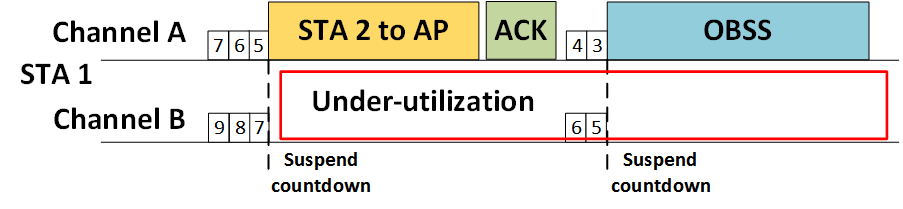 STA 1: Non-STR STA, 
STA 2: single link STA
Slide 17
Sharan Naribole (Samsung), et al.